Análisis formales
De lo general a lo particular, de abajo hacia arriba.
Señalar estilo arquitectónico (Barroco sobrio, barroco rico o barroco exuberante)
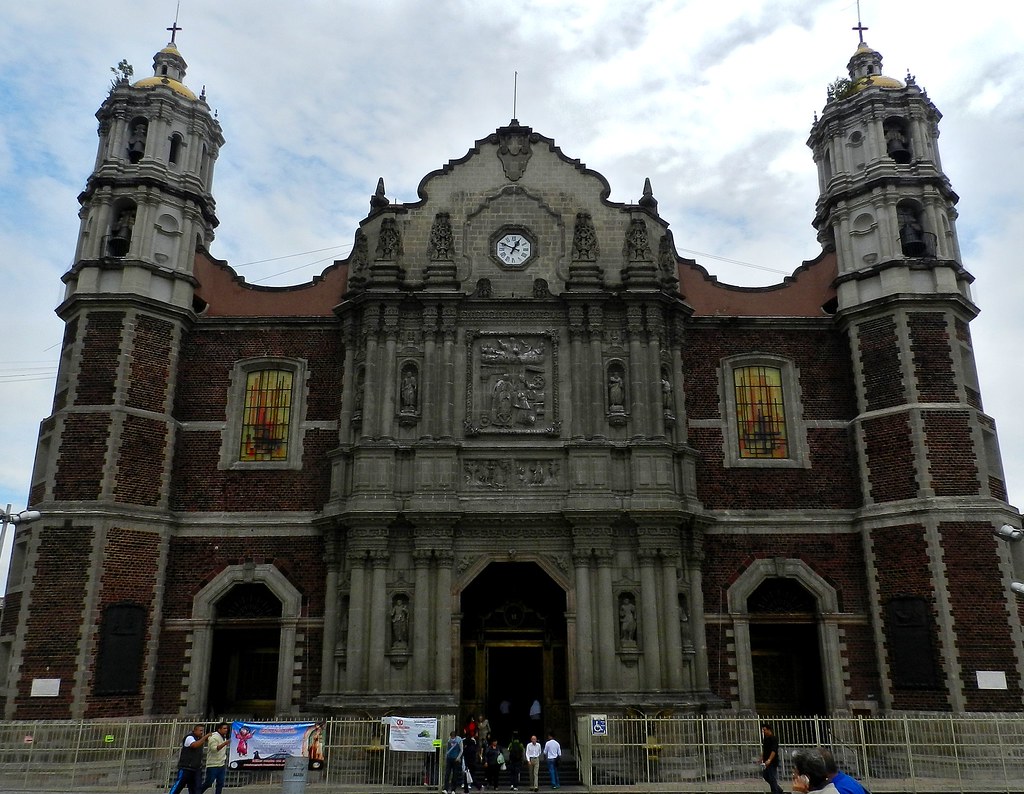 Colegiata de Guadalupe (conocida como La Villa de Guadalupe). CdMx
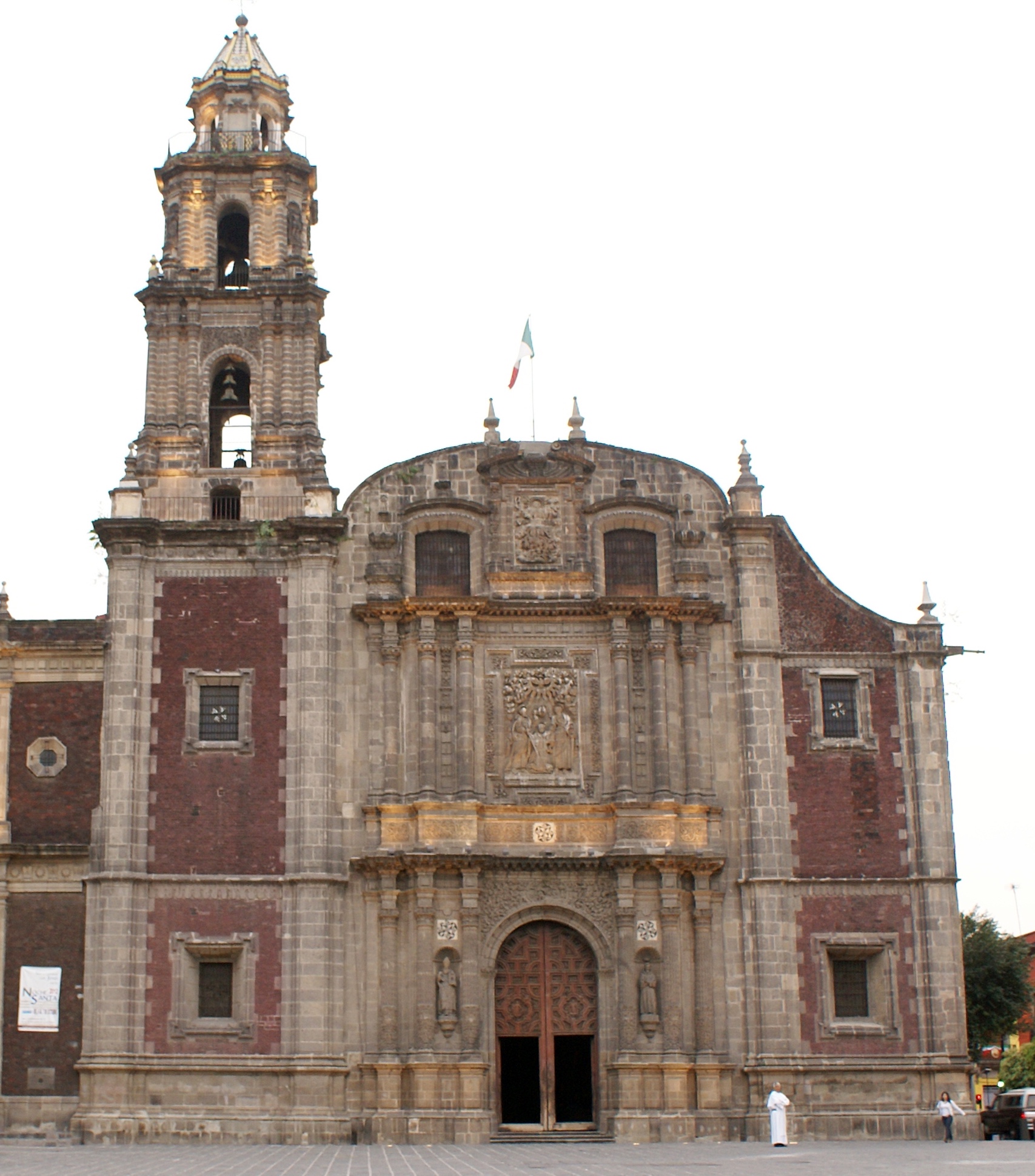 Templo de Santo Domingo
Ciudad de México
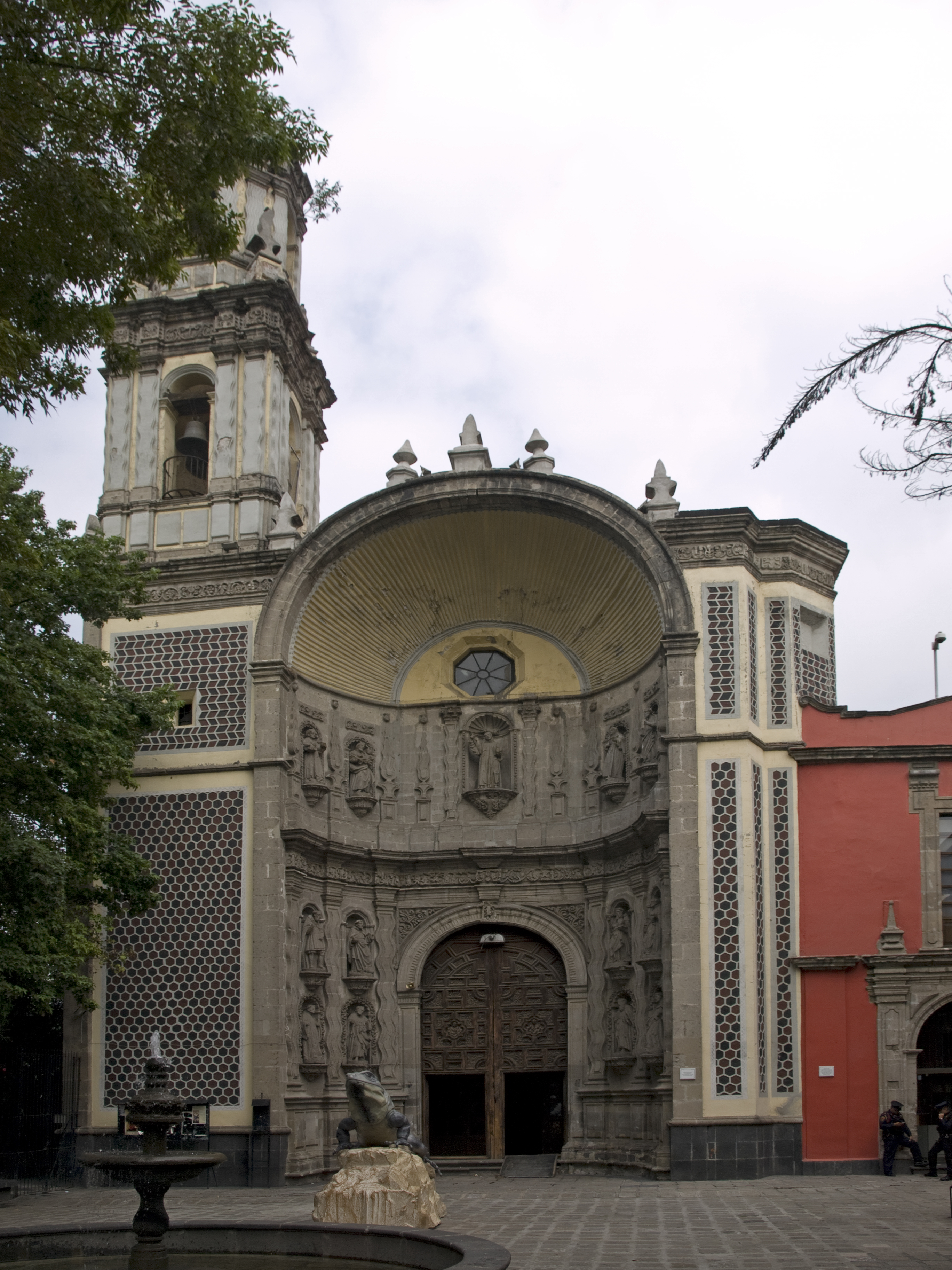 Templo de San Juan de Dios
Ciudad de México
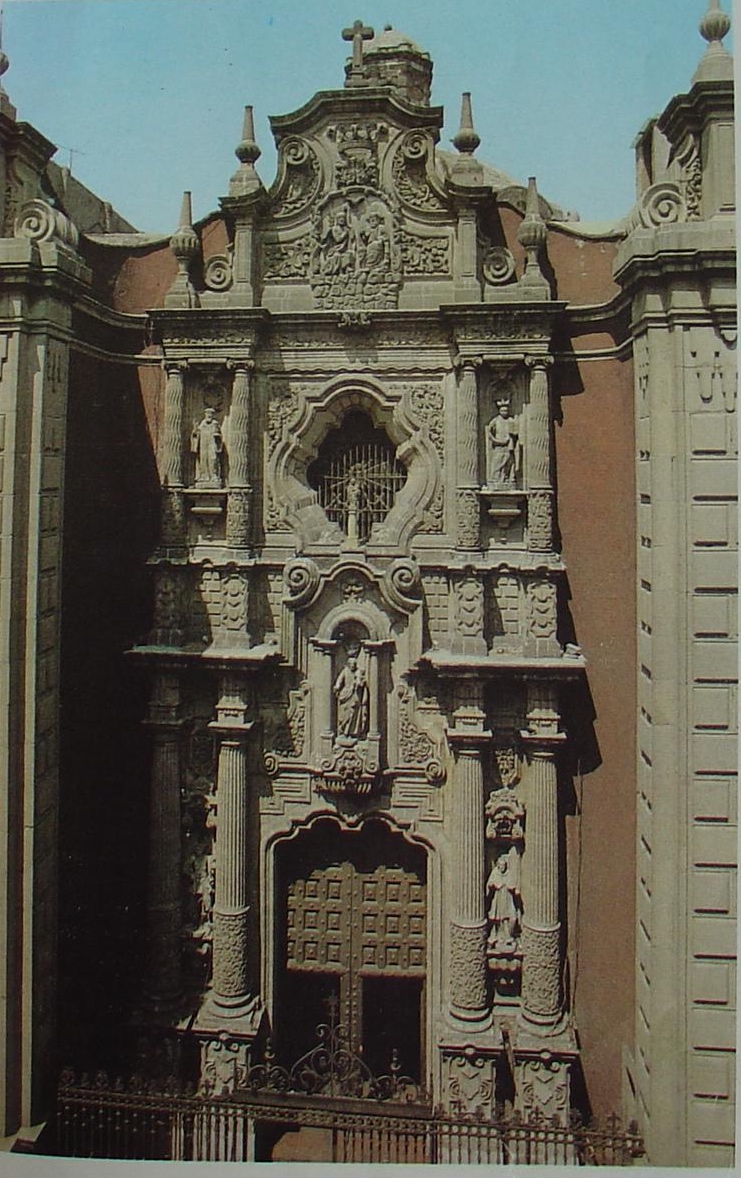 Iglesia de la Enseñanza
Centro histórico, CdMx